人事代理产品知识
先道一声感谢
感谢您对搜才的关注与信任
我们很珍惜每一次的合作机会
您对我们的每一次关注都是对我们莫大的支持！
搜才400位员工必定全心全意为您服务
为了让您更好的了解搜才
了解您即将与搜才展开良好合作的人事代理产品
请细细阅读产品的介绍
如若您对人事代理产品想进一步的了解
欢迎您的来电
                                                                                         ——竭诚为您服务的搜才人
Page2
3
3
3
目    录
搜才人事代理业务简介                               P6-8
2
1
P9-10
3
搜才人事代理产品应用背景
P11-12
搜才人事代理产品服务内容
4
6
5
搜才人事代理产品客户服务流程
P13-15
7
搜才人事代理产品客户获取的服务价值
P16-17
搜才人事代理产品特色
搜才简介                                                    P3-5
P18-19
Page4
3
3
3
目    录
搜才人事代理业务简介                               P6-8
2
1
P9-10
3
搜才人事代理产品应用背景
P11-12
搜才人事代理产品服务内容
4
6
5
搜才人事代理产品客户服务流程
P13-15
7
搜才人事代理产品客户获取的服务价值
P16-17
搜才人事代理产品特色
搜才简介                                                    P3-5
P18-19
Page4
搜才人力资源有限公司是一家基于人力资源行业，向客户提供系列人力资源解决方案的专业化公司。公司成立于2001年8月29日，现有员工400余人，是河北最早从事人力资源外包和猎头寻聘的专业人才服务机构，也是河北首席人力资源网站----河北搜才网的运营商。        河北搜才人力资源有限公司经过十余年的高速发展，已成为集网络招聘、猎头寻聘、校园招聘、委托招聘、内部竞聘、人事代理、劳务派遣、档案代理、培训咨询等服务于一体的专业人力资源服务机构。先后在保定、唐山、廊坊、沧州、邢台、衡水、邯郸等地市成立分子公司。    搜才自成立以来一直以“把HRM变得简单”为企业使命，秉承“责任、团队、激情、卓越”的核心价值，与一群志同、道合、术精的搜才人共同打造HRM黄埔，成为HRM尖端人才的一流培养机构。
Page5
3
3
3
目    录
搜才人事代理业务简介                               P6-8
2
1
P9-10
3
搜才人事代理产品应用背景
P11-12
搜才人事代理产品服务内容
4
6
5
搜才人事代理产品客户服务流程
P13-15
7
搜才人事代理产品客户获取的服务价值
P16-17
搜才人事代理产品特色
搜才简介                                                    P3-5
P18-19
Page4
搜才人事代理业务
    河北搜才人力资源有限公司从2001年从事人力资源外包的业务，人事代理产品是从事较早、业务比较成熟的核心业务之一，按照国家政策法规通过对企业社保账户为参保人员提供保险的转入、转出、审核、申报、缴纳、享受以及专项社保事务的处理为客户提供专业的人力资源服务。经过12年的快速发展，搜才专业的服务获得众多客户的青睐。据统计，仅搜才人事代理产品累计为2000多家企业，20万余名员工提供了人力资源服务。
 
搜才部分从业资质
1、省工商行政管理局颁发的<<企业法人营业执照>>
2、省人事厅颁发的<<河北省人才中介服务许可证>>
3、省劳动和社会保障厅颁发的《河北省职工档案委托保管协议书》、《职业中介许可证》
4、石家庄市劳动和社会保障局颁发的<<石家庄职工档案委托保管协议书>>
 
搜才所取得的部分荣誉
1、中国人力资源外包联盟理事
2、石家庄市唯一取得全国“跨地区人力资源外包联盟”会员资质单位
3、石家庄市社保局评为“养老工伤保险参保企业先进单位”
4、省人才中心办事处评为“先进党支部”
5、石家庄市劳动和社 会保障局评为”石家庄市企业养老保险诚信单位”
6、市委办公厅评为“劳动关系和谐单位”
Page7
搜才人事代理业务广泛的行业覆盖
搜才服务的客户涉及政府机关、事业单位、知名企业以及各种职能系统和多种专业性行业
政府机关：省发改委、省纪检委、 省国资委、公安消防系统等；
事业单位：新闻出版系统、体育系统、教育系统、卫生系统、气象系统等；
知名企业：电力行业、制药行业、烟草行业、通信行业、金融行业、保险行业、能源行业、房地产行业、机械制造行业等；
外资企业：食品行业、日化行业、餐饮行业、保健品行业等。
  
搜才人力资源外包合作客户
万达集团、卓达集团、燕港集团、恒大地产
省体育局、石家庄日报社、省市气象局、公安消防支队、中国烟草
市第一医院、省中医院、省儿童医院、华药集团
冀中能源、东方热电、省电力监理、省电建一、二公司、省电力勘测、石钢
中国网通、中国移动、中国邮政
工商银行、河北银行、平安保险、阳光保险、安邦保险、百年人寿
安利、雀巢、红牛、今麦郎、TCL、美的、荣事达、西门子
国美电器、如家酒店、麦当劳
Page8
3
3
3
目    录
搜才人事代理业务简介                               P6-8
2
1
3
搜才人事代理产品应用背景                       P9-10
P11-12
搜才人事代理产品服务内容
4
6
5
搜才人事代理产品客户服务流程
P13-15
7
搜才人事代理产品客户获取的服务价值
P16-17
搜才人事代理产品特色
搜才简介                                                    P3-5
P18-19
Page4
1、日趋激烈的竞争和现代人力管理成本的增加使得越来越多的企业要求人员发挥最大的价值，向公司的核心业务集中更多的人力、物力、财力、精力，把非核心的事物剥离出来以期达到降低成本，降低风险获得高效专业的管理的作用
2、企业规模的扩大和满足异地业务拓展的需求，同一岗位，两套人员的情况越来越普遍，人员成本越来越高
3、人力资源政策变化使得对政策的解读和把控专业性越来越强，风险预防和处理越来越重要，越需要专业的人员来进行操作
3
3
3
目    录
搜才人事代理业务简介                               P6-8
2
1
3
搜才人事代理产品应用背景                       P9-10
搜才人事代理产品服务内容                       P11-12
4
6
5
搜才人事代理产品客户服务流程
P13-15
7
搜才人事代理产品客户获取的服务价值
P16-17
搜才人事代理产品特色
搜才简介                                                    P3-5
P18-19
Page4
[Speaker Notes: 配置模板更便宜，到账通知：搜才提醒从14年1月开始上线，财务操作，1元]
3
3
3
目    录
搜才人事代理业务简介                               P6-8
2
1
3
搜才人事代理产品应用背景                       P9-10
搜才人事代理产品服务内容                       P11-12
4
6
5
搜才人事代理产品客户服务流程                P13-15
7
搜才人事代理产品客户获取的服务价值
P16-17
搜才人事代理产品特色
搜才简介                                                    P3-5
P18-19
Page4
首次操作流程
1
2
3
提供复印件：
1、营业执照
2、税务登记证
3、组织机构代码证
4、法人身份证
5、经办人身份证
6、授权委托书原件
选择并确定
  服务内容
签订服务协议
每月操作流程
1
2
3
4
对
内
按照协议规定时间，15日之前提交《人员变动信息确认单》，新增员工提交《员工个人信息登记表》、职工身份证复印件户口页复印件、劳动合同复印件、一寸彩照、中断人员提交解除（终止）合同证明书
核对无误，20日之前结费
核对费用表
进行操作
3
3
3
目    录
搜才人事代理业务简介                               P6-8
2
1
3
搜才人事代理产品应用背景                       P9-10
搜才人事代理产品服务内容                       P11-12
4
6
5
搜才人事代理产品客户服务流程                P13-15
7
搜才人事代理产品客户获取的服务价值     P16-17
搜才人事代理产品特色
搜才简介                                                    P3-5
P18-19
Page4
1、帮助您从非核心且耗时长，耗费精力的事务性工作中剥离出来，有更多的时间和精力投入到提升单位竞争力的工作中去 。
2、搜才专业的人力资源服务可以帮助您降低风险，尽最大程度的化解风险。
3、实现跨地区操作，提升您异地员工的价值感和凝聚力。
3
3
3
目    录
搜才人事代理业务简介                               P6-8
2
1
3
搜才人事代理产品应用背景                       P9-10
搜才人事代理产品服务内容                       P11-12
4
6
5
搜才人事代理产品客户服务流程                P13-15
7
搜才人事代理产品客户获取的服务价值     P16-17
搜才人事代理产品特色                               P18-19
搜才简介                                                    P3-5
Page4
专业化操作
01
02
03
搜才拥有上百位专业的、资深的、优质的客服人员以及专业科学的HR—ERP流程系统，为企业高效解决各种突发性事件及劳动纠纷，帮助您降低成本，解决社保、公积金等人力资源模块的难题。
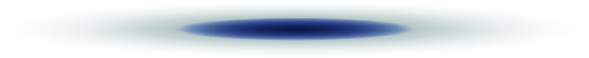 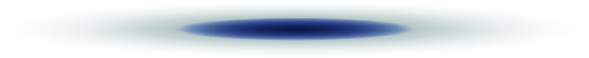 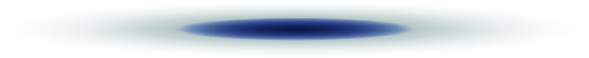 规范性经营
拥有省市人力资源和社会保障部门审批的各种人力资源服务类从业资质；拥有完善的客户管理系统，领先的信息化平台，及时向您提供各种重要信息。
个性化方案
根据不同行业、不同规模的企业 、同一企业不同的发展阶段的特性需求，采用最优组合原则，与您的内部资源管理相结合，提供具有针对性的解决方案。
感谢您对搜才的关注与支持
搜才400位员工全心全意为您服务
Page20